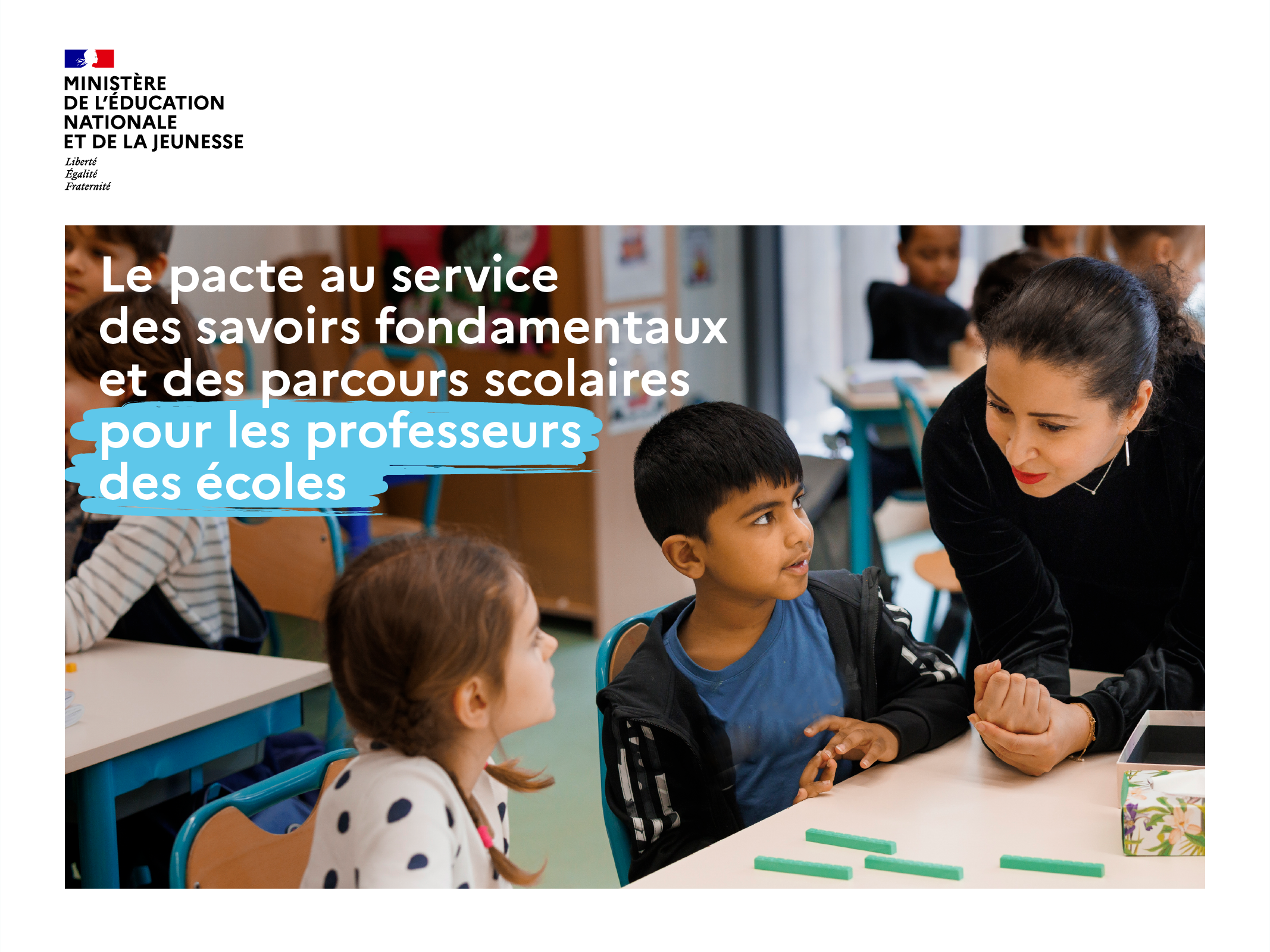 Intitulé de la direction ou de l’organisme rattaché
1
XX/XX/XXXX
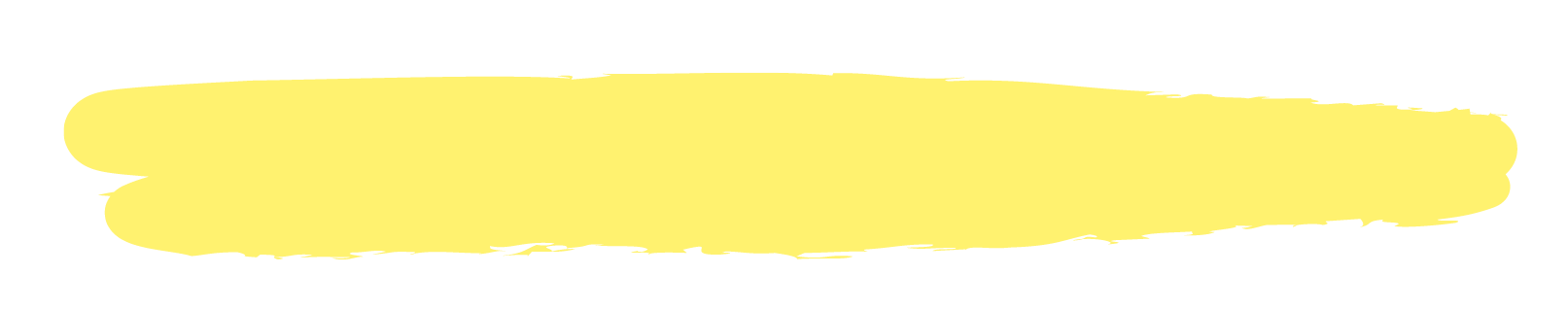 Des missions nouvelles pour les professeurs des écoles
1 mission = 1 part fonctionnelle : 1250 € brut/ an

Possibilité de cumuler des parts (ex. heure hebdo 6e + Devoirs faits ou CNR et soutien 1D)
Possibilité de réaliser des missions à hauteur d’une demi-part fonctionnelle.
2
5 juin 2023
1. Missions portantsur des activités pédagogiques en présence des élèves
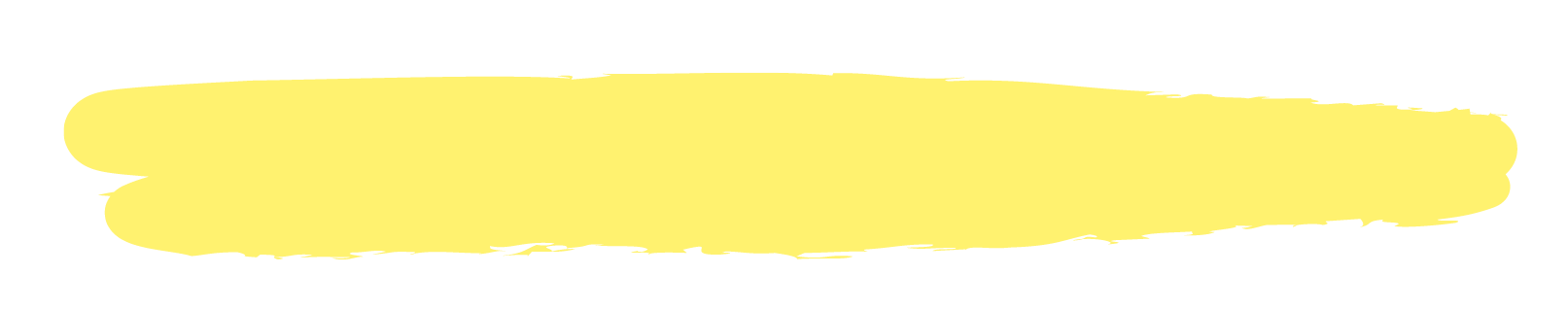 3
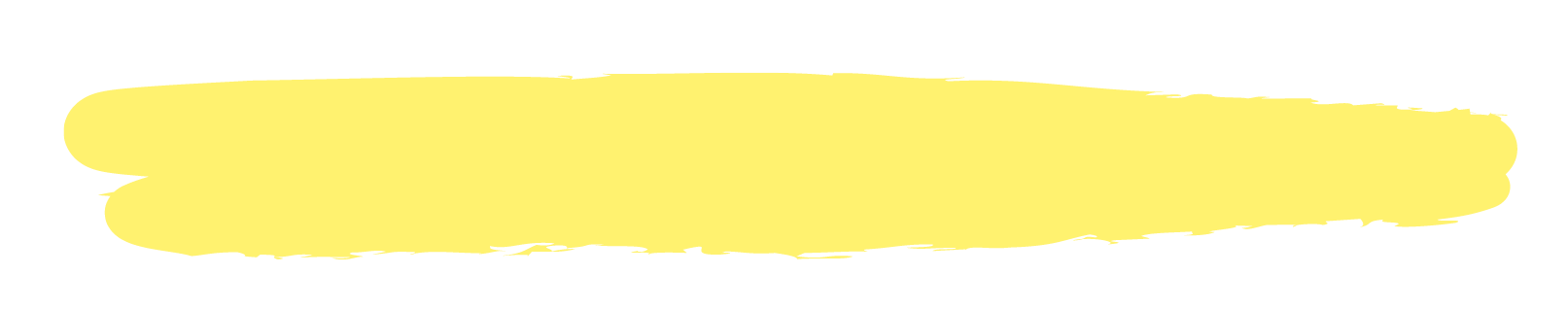 L’heure hebdomadaire en 6e :un dispositif prioritaire
Mise en place : rentrée 2023
Groupes et contenus définis lors du conseil de cycle 3 ou d’une réunion dédiée en juin 2023
Groupes et contenus réajustés à l’aune des besoins identifiés grâce aux évaluations nationales (septembre 2023)
En français ou en mathématiquessur des compétences précises, identifiées par les professeurs de la classe sur la base des repères de progression annuels
Sessions qui n’excèdent pas un trimestre 
Coordination régulière entre les professeurs
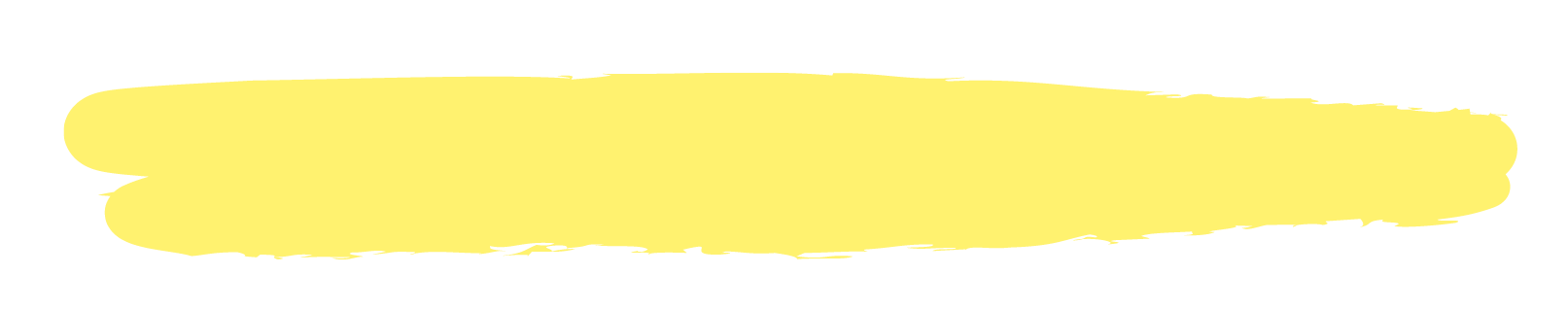 Devoirs faits au collège
Aide au travail personnel de l’élève 
Organisé selon les modalités définies par le collège
Les heures d’intervention des professeurs des écoles pour l’heure de soutien s’ajoutent à la dotation de l’établissement et permettent ainsi de mettre en place des groupes à effectifs réduits

Point de vigilance sur l’intervention des professeurs des écoles volontaires :
Articulation de l’emploi du temps au collège (heure hebdomadaire en 6e ou Devoirs faits) avec les ORS à l’école :  les heures du pacte au collège sont effectuées au-delà des ORS,y compris des 108h.
4
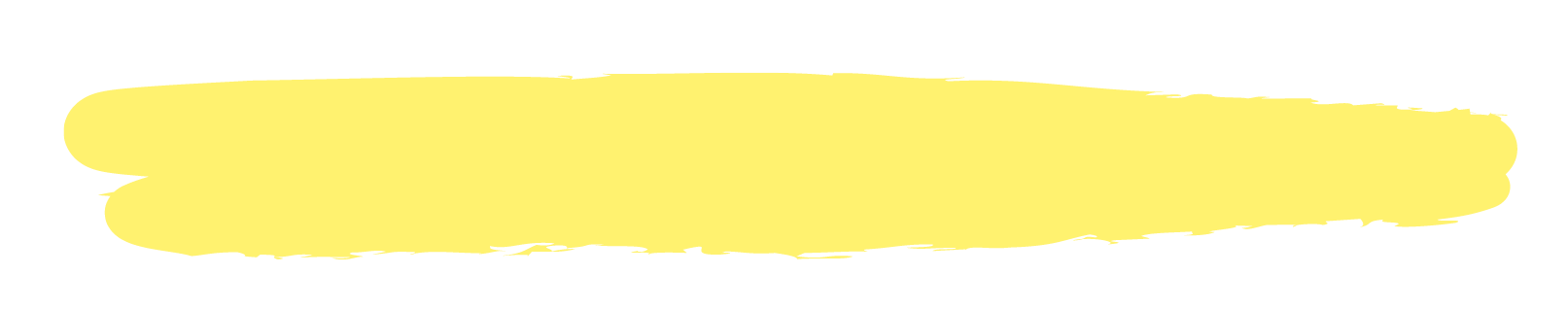 Qui ?
Les professeurs des écoles volontaires
Professeur des écoles 
PEMF (professeur des écoles maître-formateur)
Professeur spécialisé à dominante pédagogique dont FLS(français langue seconde)
Des points de vigilance 
Ajuster le profil des professeurs des écoles avec les compétences travaillées dans les heures de soutien.Par exemple :  sur la fluence des PE exerçant en CP ou CE1 peuvent contribuer utilement sans exclure tous les autres volontaires.
Un minimum d’années d’expérience pour le soutien 6e(afin d’avoir des gestes professionnels robustes)
5
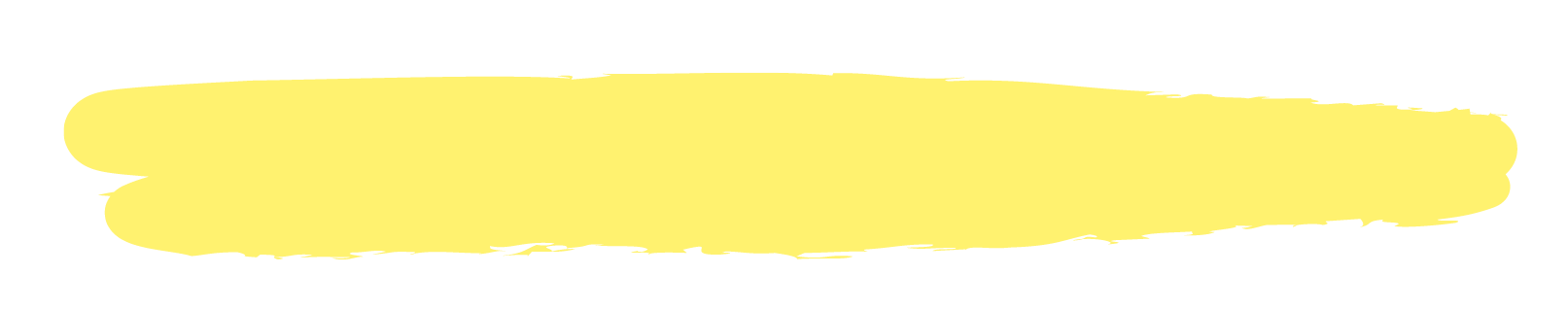 Les autres missions possibles :
le soutien à l’école
24h hors temps scolaire et en plus des 108h
Une aide supplémentaire aux APC
Des contenus centrés sur les savoirs fondamentaux
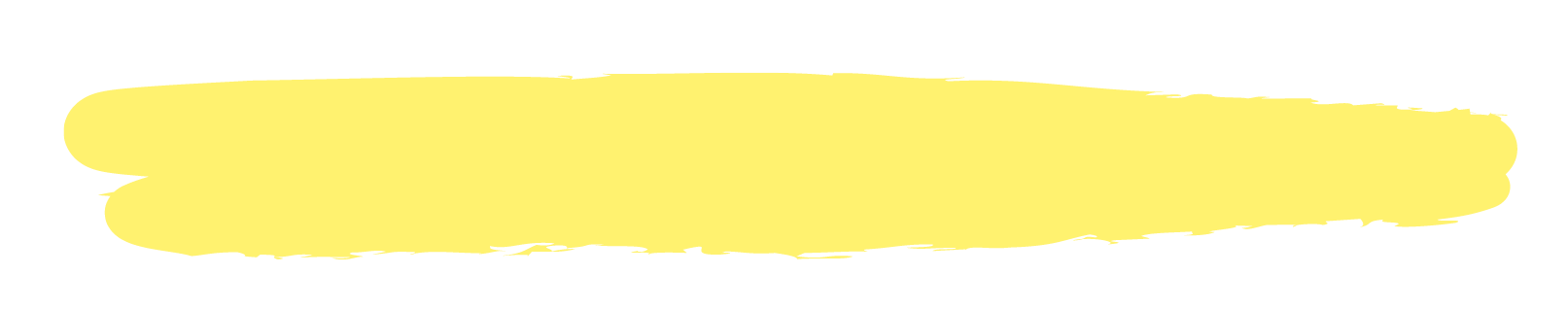 Publics prioritaires : les élèves en difficulté

Exemple d’organisation
EP : priorité au CE2, CM1 et CM2accompagner la sortie du dédoublementmieux anticiper l’entrée au collègeà l’appui de l’analyse des besoinsaux évaluations CM1
hors EP : priorité aux cycles 2 et 3à l’appui de l’analyse des besoins aux évaluations (CP, mi-CP, CE1, CM1)
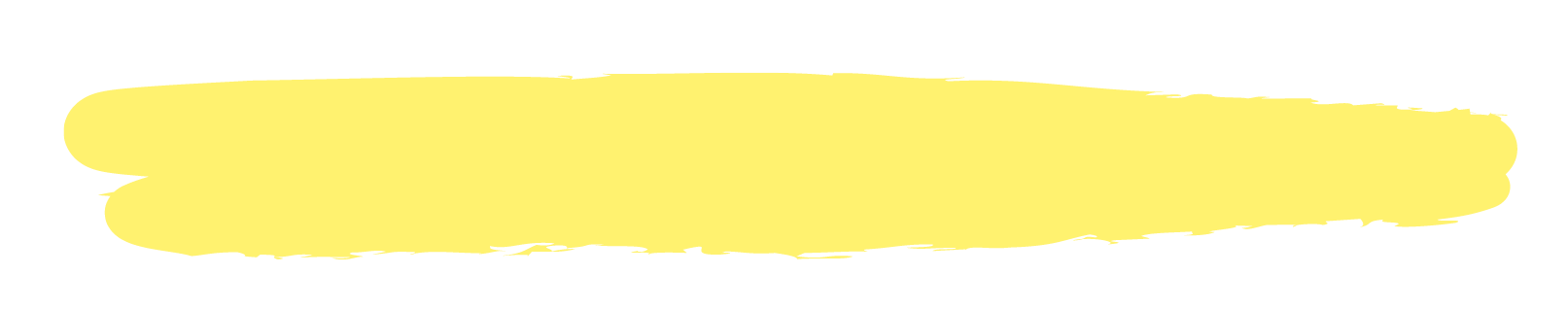 Possibilité de masser ces heures pour offrir une aide soutenue sur certains apprentissages 
par exemple : 2h semaine (4 x 30 min) pendant 3 semaines sur la fluence ou les automatismes de calcul

Ne sont pas des heures d’aide aux devoirs
Objectif ciblé sur une compétence précise
6
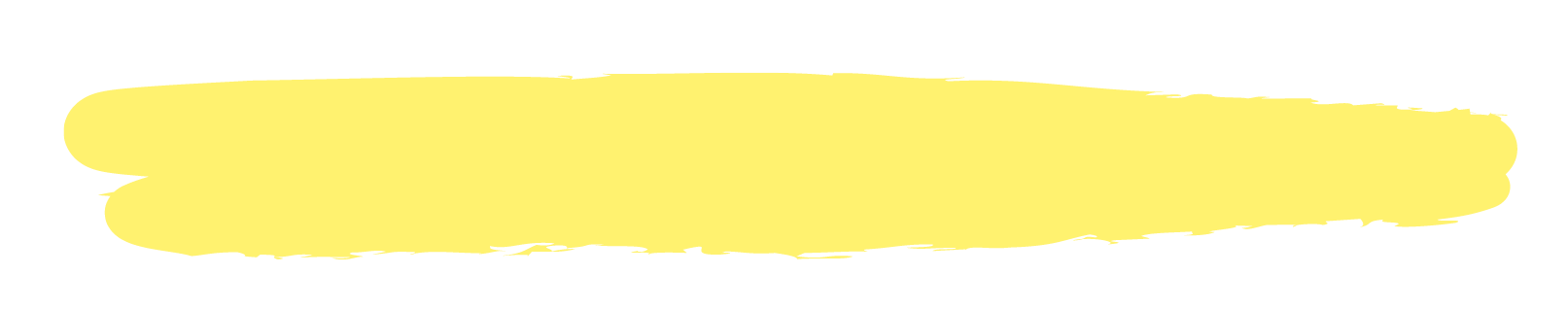 Les stages de réussite
24h sur les congés scolaires
Destinés aux élèves dont les besoins ont été identifiés, ou qui le souhaitent,  après l’accord des familles, quel que soit le niveau d’enseignement.
En français et/ou en mathématiques.
Des objectifs ciblés sur des compétences précises, identifiéespar les professeurs de la classe.
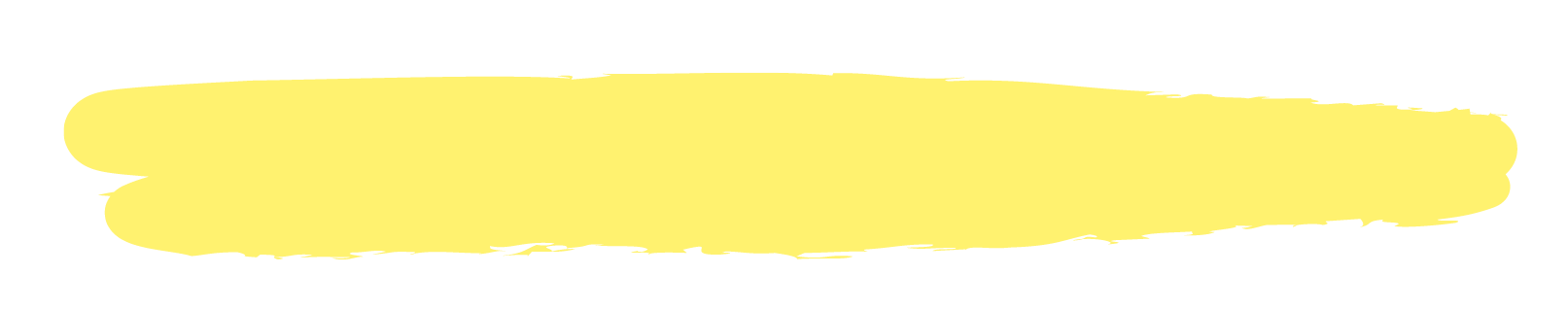 Priorités de mise en œuvre :

dernière semaine d’août pour permettre une rentrée sereine ;
vacances de la Toussaint pour renforcer l’action du début d’année, masser l’aide (tremplin vers la réussite) ;
vacances de printemps pour compléter l’aide si nécessaire.

Point de vigilance :
Pour les stages du mois d’août pour les élèves de CM2, envisager dans la mesure du possible une mise en place dans un collège.
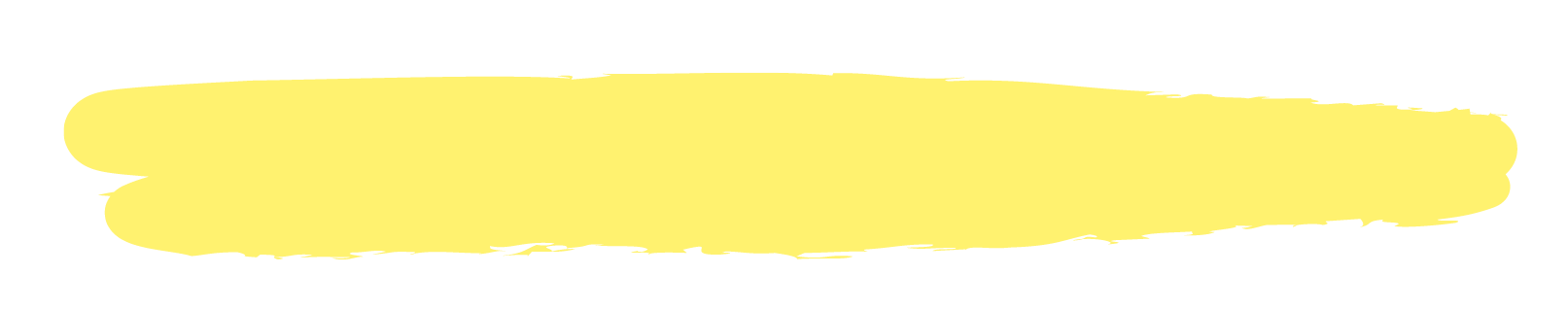 7
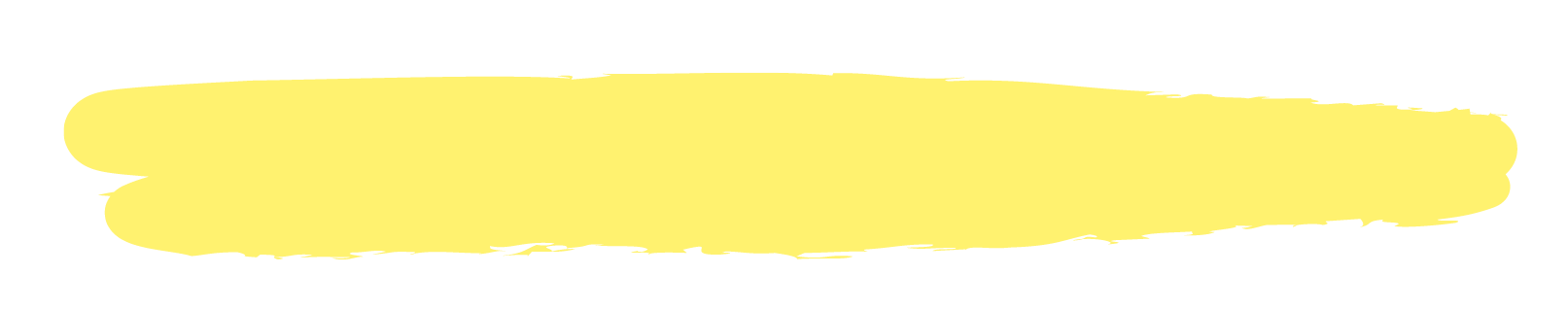 Qui ?
Les professeurs des écoles volontaires
Professeur des écoles 
Professeur spécialisé à dominante pédagogique dont FLS(français langue seconde)
Des points de vigilance 
Un minimum d’années d’expérience pour les stages de réussite (les jeunes enseignants ont encore à construireles gestes professionnels)
8
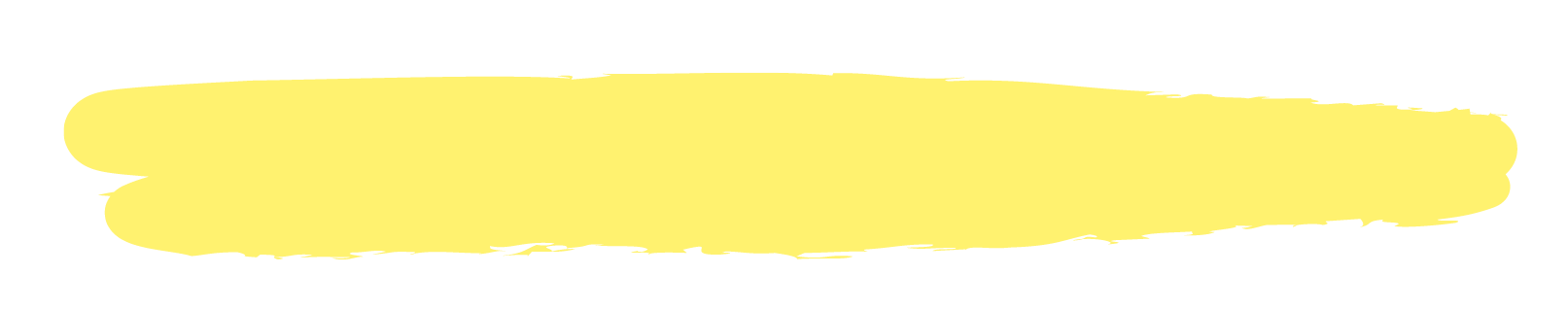 2. Missions annualiséesportant sur le bon fonctionnement de l’écoleou les projets portéspar les équipes
9
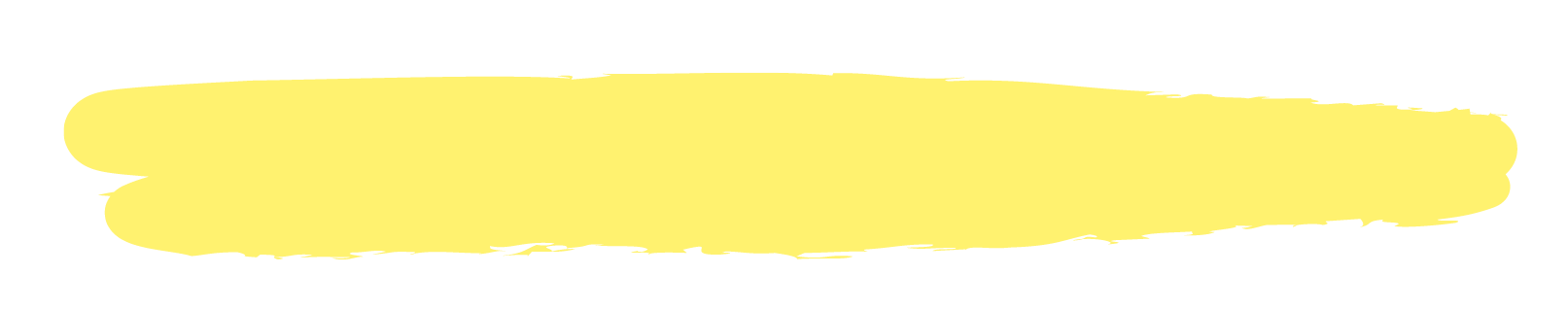 Coordination et mise en œuvrede projets pédagogiques innovants, CNR…
Coordination et prise en charge des projets portés par l’école, notamment dans le cadre de la démarche CNR éducation –Notre école, faisons-la ensemble
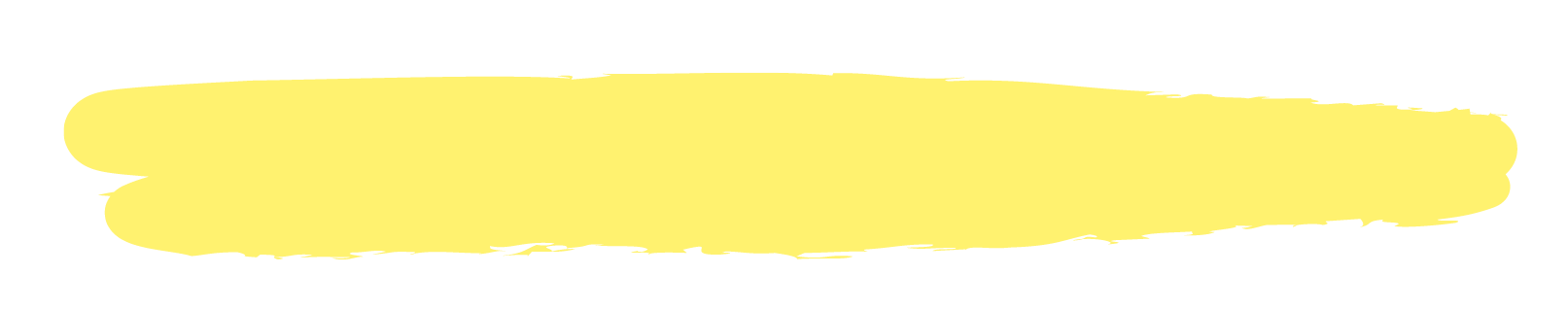 Appui à la prise en charge d’élèves à besoins éducatifs particuliers
Au moins un par circonscription
Un enseignant spécialisé ou qui souhaite se spécialiser
Notamment sur les élèves en situation de handicap
En soutien des équipes pédagogiques, des directions d’école
Lien avec le PIAL et l’enseignant référent pour la scolarisation des enfants en situation de handicap
10
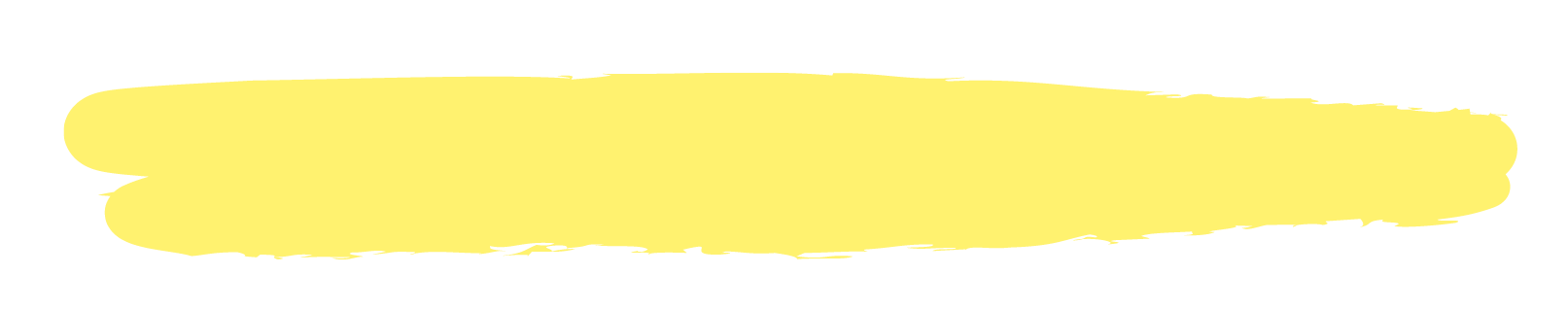 Calendrier de la mise en œuvre par l’IEN
11
DGESCO – A1
9-10 mai 2023
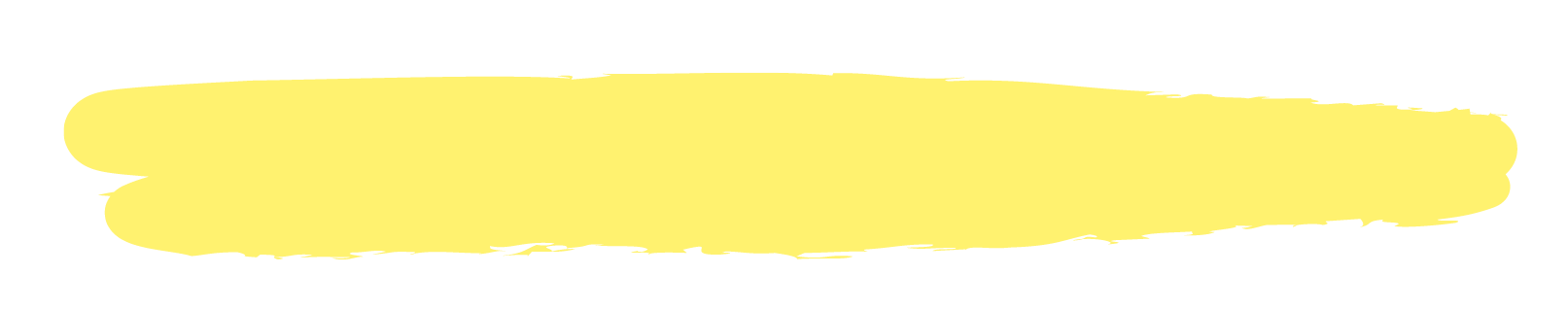 Lettre de mission
Une lettre par agent (avec déclinaisonde chaque mission le cas échéant)
Lieu de mise en œuvre
Durée / périodicité 
Contenu et attendus de la mission
12
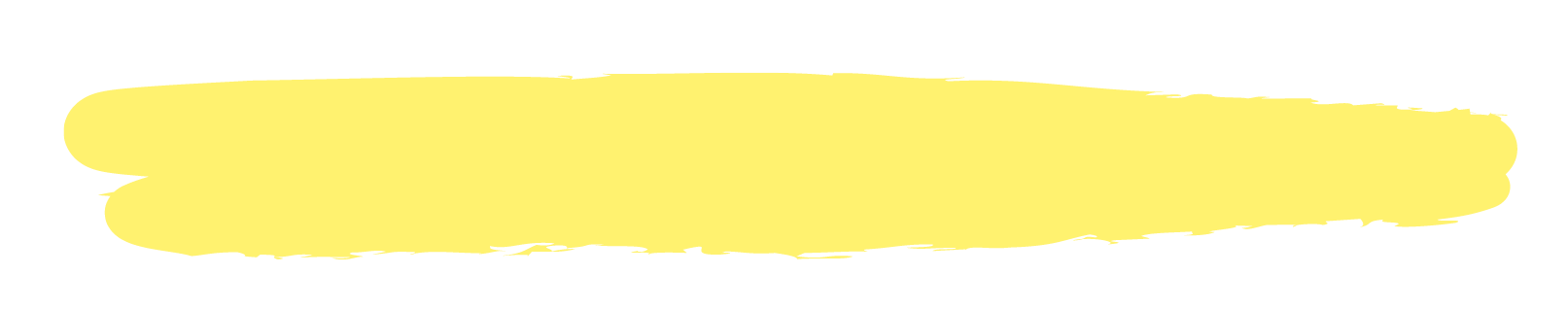 Suivi de l’accomplissement de la mission
Porté par la direction d’école et l’IEN CCPDpour les missions dans le premier degré
Porté par le chef d’établissement(pour les missions effectuées au collège) en lien avec l’IEN et la direction d‘école.
L'IEN en lien avec le directeur d’école propose un redéploiement des missions de face à face pédagogiqueaux personnels qui ne pourraient pas les réaliseren totalité
13
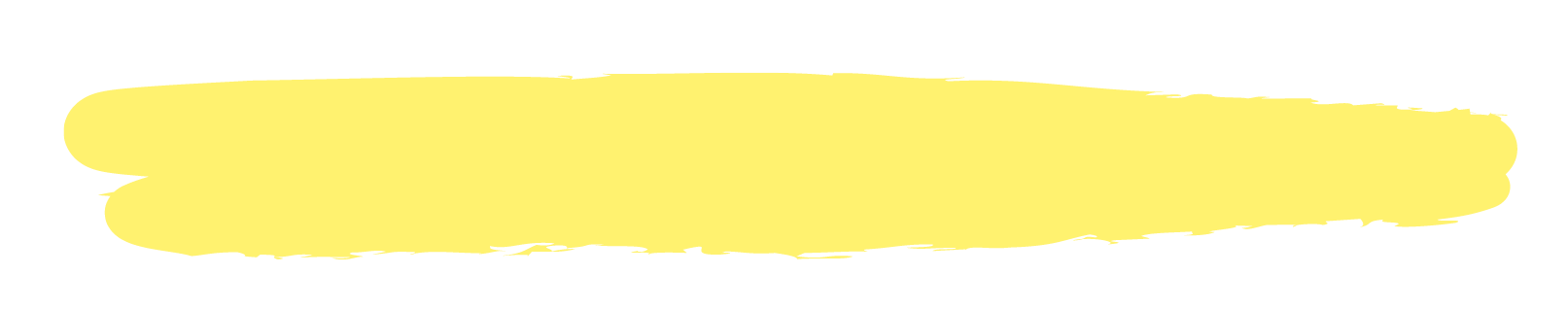 Ce que cela change pour les élèves
14
5 juin 2023
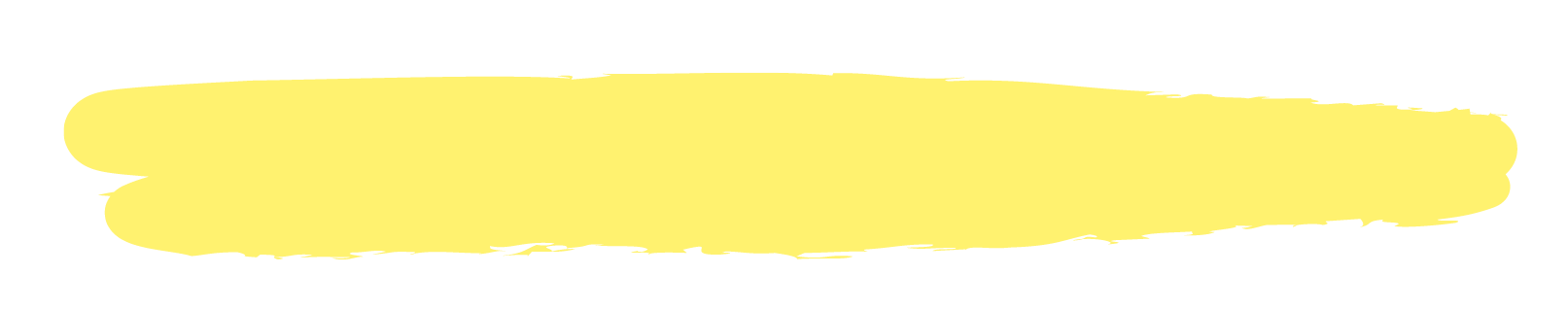 Exemple de parcours d’un élève
Grâce au Pacte et au CNR, en complément des enseignements,
les écoles et les collèges peuvent mieux répondre aux besoinsde chaque élève
les élèves sont mieux accompagnés tout au long de leurparcours scolaire 
Ex: élève en éducation prioritaire
3e :cours remplacés+ découverte des métiers,+ stage de réussite,+ devoirs faits
5e et 4e :  cours remplacés ; 
+ devoirs faits,
+ découverte des métiers
6e :Heure de soutien ou d’approfondissement,
 + Devoirs faits,
+ cours remplacés
CM2 :Stage de réussite, soutien
CM1 :Stage de réussite, soutien
CE2 :Soutien
Pour mémoire : 
GS- CP- CE1 : classes dédoublées
Projets CNR
15